Fig. 1. Herbert G. Birch.
Arch Clin Neuropsychol, Volume 24, Issue 2, March 2009, Pages 137–143, https://doi.org/10.1093/arclin/acp023
The content of this slide may be subject to copyright: please see the slide notes for details.
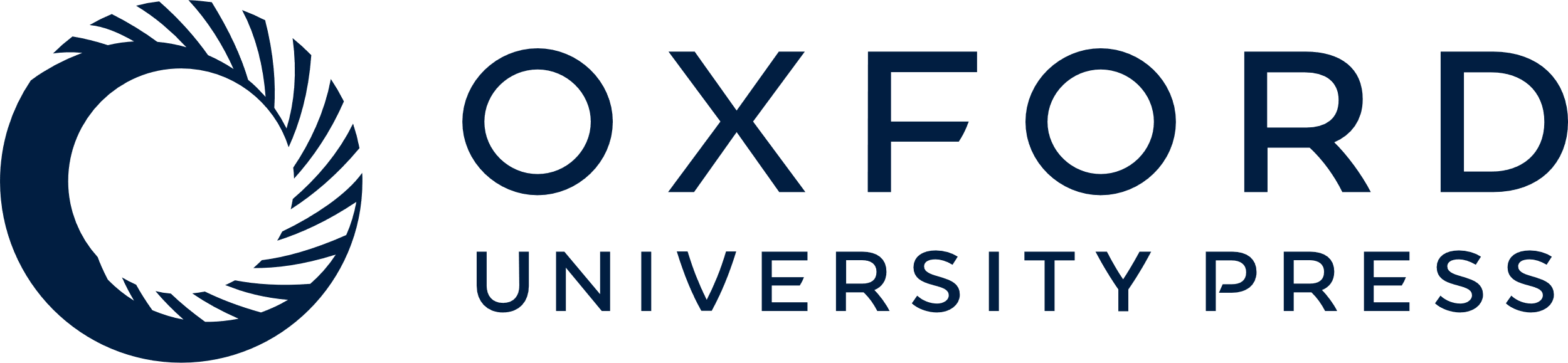 [Speaker Notes: Fig. 1. Herbert G. Birch.


Unless provided in the caption above, the following copyright applies to the content of this slide: © The Author 2009. Published by Oxford University Press on behalf of the National Academy of Neuropsychology. All rights reserved. For permissions, please e-mail: journals.permissions@oxfordjournals.org.]